３　組織体制
目　　次
１　組織体制のめざすべき方向性
 ２　事務分担（案）に基づく組織・職員の移管　　　
 ３　特別区設置当初の職員数
 ４　特別区の組織イメージ
 ５　一部事務組合の組織体制
 ６　大阪府の組織イメージ
 ７　組織体制の整備に向けた職員の採用
 ８　特別区設置に伴う職員数の推移見込み
・・・・・・・・・・・・・・・・・・・・・・・・・・・・組織-１
・・・・・・・・・・・・・・・・・・組織-２
・・・・・・・・・・・・・・・・・・・・・・・・・・・・・・・組織-４
・・・・・・・・・・・・・・・・・・・・・・・・・・・・・・・・組織-１４
・・・・・・・・・・・・・・・・・・・・・・・・・・・・組織-１７
・・・・・・・・・・・・・・・・・・・・・・・・・・・・・・・・組織-１８
・・・・・・・・・・・・・・・・・・・・・組織-１９
・・・・・・・・・・・・・・・・・・・組織-２０
※職員数の検討に当たって
　　・職員数は、他都市等と比較を行う必要があるため、総務省が例年実施している地方公共団体定員管理調査の数値（H28年）を使用
　　・人口は、同様の理由から直近の国勢調査（H27年）の数字を基本としており、将来推計は反映していない
　　　　⇒各施策における法改正その他の状況変化等を踏まえつつ、設置準備期間中に、さらに精査予定
　　・なお、本文中に表記している職員数等は端数処理の影響で、合計数等において一致しない場合がある
１　組織体制のめざすべき方向性
「副首都・大阪」にふさわしい新たな大都市制度の実現
広域機能を
大阪府に一元化
広域と基礎の役割分担を徹底
それぞれの機能をフルに発揮できる
最適なサービス提供体制の構築をめざす
全国トップクラスのスリムな組織体制を維持しつつ、
一元化する広域機能を迅速かつ強力に推進できる
組織体制をめざす
中核市並みの基礎自治機能を
担う特別区を設置
地域ニーズに沿った身近なサービスを提供できる
効果的・効率的な組織体制をめざす
官民の役割分担を徹底
行政改革の取組み
取組み結果
を反映
官が担っている事業を民間が担うことにより、コスト削減とサービス向上が期待できる事業は民間活力の活用を推進
組織-１
組織-２
２　事務分担（案）に基づく組織・職員の移管
（１）　移管の全体像
◆ 事務分担(案)に基づき、職員は「特別区」への配置を基本としつつ、「大阪府」と仕分けられた事務にかかる組織・職員
　　を大阪府に移管
＜現行（H28年度）＞
＜特別区設置後のイメージ＞
事務分担（案）
特別区
特別区へ
一部事務組合
一部、大阪府へ
特別区へ
(経営形態見直し反映後）
※民営化
※検討中
特別区へ
大阪府
大阪府へ
大阪府へ(経営形態見直し反映後）
一部、特別区へ
（２）　組織体制の構築に向けた考え方
◆ 事務分担（案）における移管先、また、組織の特性を反映して、特別区設置における組織体制を検討
組織－
４～７
参照
※
※終了事務を除く現員数　1,920人
組織－
４～７
参照
組織-３
組織-４
３　特別区設置当初の職員数　～総括表～
◆ 特別区設置当初の特別区・一部事務組合の職員数、大阪府への移管職員数の算定結果（経営形態の見直し部門、学校園を除く）
試案Ａ（４区Ａ案）
現員数　H28年度
特別区設置当初
Ⅰ
大阪市
H34年度と仮定
うち府への
移管控除後
　11,180人
9,710人
1,470人
※特別区設置以降の職員数は、特別区長のマネジメントによって管理するため、
　相当の幅が生じることもある。
◆ 特別区設置当初の特別区・一部事務組合の職員数、大阪府への移管職員数の算定結果（経営形態の見直し部門、学校園を除く）
試案Ｂ（４区Ｂ案）
現員数　H28年度
特別区設置当初
Ⅰ
大阪市
H34年度と仮定
うち府への
移管控除後
　11,180人
9,710人
1,470人
※特別区設置以降の職員数は、特別区長のマネジメントによって管理するため、
　相当の幅が生じることもある。
組織-５
組織-６
３　特別区設置当初の職員数　～総括表～
◆ 特別区設置当初の特別区・一部事務組合の職員数、大阪府への移管職員数の算定結果（経営形態の見直し部門、学校園を除く）
試案Ｃ（６区Ｃ案）
現員数　H28年度
特別区設置当初
Ⅰ
大阪市
H34年度と仮定
うち府への
移管控除後
　11,180人
9,710人
1,470人
※特別区設置以降の職員数は、特別区長のマネジメントによって管理するため、
　相当の幅が生じることもある。
◆ 特別区設置当初の特別区・一部事務組合の職員数、大阪府への移管職員数の算定結果（経営形態の見直し部門、学校園を除く）
試案Ｄ（６区Ｄ案）
現員数　H28年度
特別区設置当初
Ⅰ
大阪市
H34年度と仮定
うち府への
移管控除後
　11,180人
9,710人
1,470人
※特別区設置以降の職員数は、特別区長のマネジメントによって管理するため、
　相当の幅が生じることもある。
組織-７
組織-８
３　特別区設置当初の職員数　～特別区の基本的な考え方～
組-５
（１）　非技能労務職
特別区
現在の大阪市
より住民に身近な基礎自治体として、中核市並みの権限を基本に住民サービスを提供
広域・基礎の
役割分担を
徹底
270万人の市民に対して、
基礎自治体としての事務と
広域的な事務を合わせて実施
特別区ごとに自立した
新たな自治体として設計する必要
広域・基礎を一体実施
中核市モデル
特別区の権限
体制整備の考え方
視点
自治体の人口と職員数には高い相関性がみられることから人口規模に応じた職員数を算定
大阪市の特性を反映
中核市をベース
参考とする中核市
大阪都市圏にあり、人口規模や人口密度が高い近隣中核市６市（豊中、高槻、枚方、東大阪、尼崎、西宮）を選定
実施する事務を個別に加味して設計
都道府県・指定都市権限事務
実在する中核市を参考に設計
中核市モデル
（２）　技能労務職
事務分担（案）に応じて、特別区設置時点の職員数を特別区・大阪府に移管（退職不補充により算出）
◆ 職員数算定にあたっての基本原理（人口と職員数の相関関係）
○　人口は行政における代表的な統計数値であり、住民にとっても行政需要と職員数の関連を
　　  　実感しやすく、分かりやすい指標

   ○　自治体の職員総数と人口との間には、高い相関関係がみられる
（一般行政部門と学校以外の教育部門の合計）
職員総数と人口について、一般的に高い
相関関係があるといわれるレベルの分布
①人口が多いと自治体の職員数も多い

②単純比例ではなく、人口規模に従い、
     スケールメリットが働く
◇：参考とした近隣中核市６市
組織-９
組織-１０
３　特別区設置当初の職員数　～特別区の職員数＜算定方法＞～
◆特別区が担う事務（権限）に応じて職員数（非技能労務職）を算定
（Ⅰ）中核市モデル部分

　　①近隣の中核市６市の人口10万人当たり職員数の
　　　平均に、各特別区の人口を乗じて職員数を算定
　　②6市平均人口（43万人）と各特別区の人口規
　　　模の違いによる補正（ｽｹｰﾙﾒﾘｯﾄ･ﾃﾞﾒﾘｯﾄ）を加味
　　③固定資産税等の税務事務など、中核市権限事務
　　　のうち大阪府に移管される事務等に係る職員数を控除
（Ⅱ）中核市権限を上回る事務・
　　　本市の特性を加算

　　　特別区が実施する中核市権限を上回る　
　　都道府県・指定都市権限の事務及び府か
　　らの移管事務を加算
　　　さらに、生活保護などの大阪市の特性を
　　踏まえた要素を反映
（Ⅲ）職員数
（Ⅰ＋Ⅱ）
　　①　一部事務組合で実施する事務に
　　　かかる職員数を特別区の職員数
　　　から控除
②部門別職員数の算定
　　本市の組織別現員数の構成比
　率で按分することで、本市の特性
　を反映
⇒組織―12参照
中核市を上回る権限や
本市の特性を加算
各特別区の人口規模に応じて算定
職員数
６市平均
人口10万人当たり
職員数
①
特別区の職員数
各
特別区の人口
中核市モデル部分
職員数
都道府県
指定都市
権限事務
府からの
移管事務
本市の特性を踏まえた要素
②人口規模に基づく
補正を加味
①
③中核市権限のうち大阪府への移管職員数等を控除
① 　一部事務組合に係る職員数を控除
②
＜部門別職員数＞
本市の組織別構成比で按分
試案ごとの詳細
組織－２２～２５参照
試案Ｂ（４区Ｂ案）
試案Ａ（４区Ａ案）
試案Ｃ（６区Ｃ案）
試案Ｄ（６区Ｄ案）
組織-１１
組織-１２
３　特別区設置当初の職員数　～中核市権限を上回る事務や大阪市の特性の加算～
◆ 特別区が担う事務のうち、中核市権限を上回る事務や大阪市の特性を反映するために必要な職員数を中核市モデルに加算
３　特別区設置当初の職員数　～大阪市から大阪府、大阪府から特別区への移管職員数～
組-９
（Ⅰ）大阪市から大阪府へ移管される事務に係る職員数
   　　 事務分担（案）における大阪府への移管事務の従事人員をベースに、広域機能の一元化を
　　　　踏まえ、一定の効率化を図った上で移管　（重複部門や類似業務などで効率化）

（Ⅱ）大阪府から特別区へ移管される事務に係る職員数
       事務分担（案）における特別区への移管事務の従事人員をベースに移管
大阪市
大阪府
効率化
▲120
大阪府への移管
事務の従事人員
1,490人
大阪府への
移管職員数
1,370人
（Ⅰ）
特別区
特別区への移管
事務の従事人員
30人
特別区への
移管職員数
30人
（Ⅱ）
※　上記は非技能労務職の人数。技能労務職については、退職不補充を踏まえ、(Ⅰ)360人、（Ⅱ） 10人を移管
組織-１３
組織-１４
４　特別区の組織イメージ　～組織図～
大阪市　（H2９年４月）
公選区長・区議会のもと、住民に身近な行政サービスを総合的に提供できるよう、
　必要な組織体制を構築
副首都推進局
市長
（注）具体的な組織体制、分担事務は、特別区長のマネジメントによる
　　　　（下記の記載はあくまでイメージ）
市政改革室
危機管理室
ICT戦略室
特
別
区
長
副市長
政策企画部
人事室
（防災・危機管理、被災地支援等）
政策企画室
総務部
（秘書、政策企画、行政改革、広報・報道、情報公開等）
危機管理監
経済戦略局
財務部
（総務、庁舎管理、文書、統計、人事・給与・厚生等）
ＩＲ推進局
区民部
（予算・決算、財源、議会、税制・課税・納税、契約、管財、用地等）
総務局
市民局
産業文化部
（地域振興・区民協働、住民基本台帳、人権・男女共同参画等）
財政局
福祉部
副区長
（地域の中小企業支援、商店街振興、文化・スポーツ等）
契約管財局
都市計画局
健康部
（地域福祉、生活保護、障がい者・高齢者福祉、国民健康保険等）
福祉局
こども部
健康局
（保健事業・健康増進、感染症対策、食品衛生、保健所等）
こども青少年局
環境部
（子育て支援・待機児童対策、青少年企画、こども育成、児童相談所事務等）
環境局
都市整備局
都市整備部
（環境監視規制、産業廃棄物処理規制、ごみ減量化等）
建設局
建設部
（都市計画・区画整理、住宅政策、公営住宅、建築指導等）
港湾局
会　計　室
（道路・橋りょう、交通対策、自転車対策、河川管理、公園管理等）
（会計
　　　管理者）
会計室
（会計
　　　管理者）
教育委員会事務局
（出納・審査等）
消防局
区議会
市会
その他の行政委員会事務局
交通局
（教職員人事、小・中学校教育、文化財保護、図書館等）
｜
議会事務局
｜
市会事務局
水道局
（選挙管理委員会、公平委員会、監査委員等）
各委員会事務局
※監査委員事務局は共同設置
現行の行政区単位に
地域自治区事務所を設置
地域自治区事務所
区　　役　　所　（２４か所）
（住民票等の発行、国民健康保険等の窓口サービス、
　　保健福祉センター、地域活動支援等）
（住民票等の発行、国民健康保険等の窓口サービス、
　　保健福祉センター、地域活動支援等）
４　特別区の組織イメージ　～部局別職員数～
組-１１
◆ 特別区設置当初の職員数について、大阪市の特性を反映するために現在の組織別現員数構成比で配分
　　※詳細な配置については、設置準備期間中に精査
（１）試案Ａ（４区Ａ案）
（２）試案Ｂ（４区Ｂ案）
組織-１５
組織-１６
４　特別区の組織イメージ　～部局別職員数～
組-１１
◆ 特別区設置当初の職員数について、大阪市の特性を反映するために現在の組織別現員数構成比で配分
　　※詳細な配置については、設置準備期間中に精査
（３）試案C（６区C案）
（４）試案Ｄ（６区Ｄ案）
５　一部事務組合の組織体制
＜職員数の考え方＞
事務分担（案）で、一部事務組合に仕分けられた事務に従事する職員数を一部事務組合に配置
（総務部門については、全国の一部事務組合における総務部門の割合から算出）
組合
管理者
組合議会
※　各部門における詳細な配置については、一部事務組合と各特別区との協議により決定
組織-１７
６　大阪府の組織イメージ
組織-１８
◆一元化する広域機能を迅速かつ強力に推進できる組織体制を構築
（注）具体的な組織体制、分担事務は、知事のマネジメントによる
　　　　（下記の記載はあくまでイメージ）
大阪府　（H2９年４月）
大阪府　（特別区設置時）
（特別区との連携、大阪府・特別区協議会（仮称）等）
（防災関係機関との連絡・調整、危機管理に係る
　　調査及び研究等）
副首都推進局
特別区連携局
≪大阪市から大阪府への
主な移管事務≫

○成長戦略
○税務（固定資産税等）
○観光、文化、スポーツ振興
○成長分野の企業支援
○広域的な交通基盤の整備
○港湾
○消防
○高等学校


　現在の大阪府の組織と
　移管された組織・人員を
　統合し、必要な組織体制を　
　整備
危機管理監
知事
知事
（成長戦略等の一元化）
危機管理局
政策企画部
（住民基本台帳事務等にかかる市区町村との
　　連絡調整）
政策企画局
総務部
（固定資産税、法人市町村民税等事務の移管）
（観光、文化、スポーツ振興等の一元化）
（ＩＲ推進の一元化）
（高齢者福祉専門研修の一元化）
総務局
財務部
財務局
副知事
府民文化部
副知事
府民文化局
ＩＲ推進局
ＩＲ推進局
福祉部
（精神保健福祉センターの一元化）
（成長分野の企業支援等の一元化）
（エネルギー政策等の一元化）
福祉局
健康医療部
健康医療局
商工労働部
商工労働局
（広域インフラ等の一元化）
（港湾等の一元化）
（グランドデザイン関連等の一元化）
環境農林水産部
環境農林水産局
都市整備部
都市整備局
住宅まちづくり部
港湾局
（会計
　　　管理者）
（会計
　　　管理者）
会計局
住宅まちづくり局
（消防事務の管理）
教育庁
会計局
（高等学校等の一元化）
その他の行政委員会事務局
消防庁
教育庁
府議会
府議会
20
その他の行政委員会事務局
｜
議会事務局
｜
議会事務局
７　組織体制の整備に向けた職員の採用
特別区の組織体制整備のため増員が必要
大阪府への移管については、広域一元化に伴う効率化減を加味
毎年度の退職補充に
加えて、体制整備分の
採用増が必要
特別区設置に伴う採用増必要数
採用増必要数
大阪府への移管で効率化による削減▲１２０人
特別区
職員数
＋
大阪府への
移管職員数
体制整備増
ア
特別区
職員数
＋
大阪府への
移管職員数
特別区設置までにおける児童相談所の増設（現在２か所→３か所）と、児童福祉法改正に伴う職員増を考慮
採用増必要数
ウ
イ
Ｈ28時点
  11,230人
11,310人
大阪府移管時の
効率化減反映後
現員数
（特別区設置時見込み）
職員数
職員数
各試案
における
職員数
採用方針
◆設置準備期間中に段階的に採用
　　　特別区・大阪府への移管職員数の比率に応じて、大阪市・大阪府で
　　　採用し、設置準備期間中の準備業務に対応

◆技術職・専門職の必要数
　　　現行の職種別構成比が大阪市の特性を反映していることから、職種別
　　　構成比を参考に、各職種の必要数を精査し、計画的に採用
設置準備期間中に
計画的に対応
設置当初に向け
　　必要職員数を確保

円滑な特別区設置を推進
ア
ウ
イ
組織-１９
８　特別区設置に伴う職員数の推移見込み　～イメージ～
組織-２０
◆ 特別区・一部事務組合の職員数、大阪府への移管職員数の推移（経営形態見直し部門、学校園、消防を除く）
※技能労務職 ：退職不補充により、職員数を試算したもの
特　別　区
※一部事務組合含む
《特別区分》
技能労務職
ア
イ
ウ
エ
技能労務職
技能労務職
非技能労務職
非技能労務職
体制整備による増員
【大阪市】
非技能労務職
技能労務職
10年後（見込み）
平成28年度現員数に
事務分担（案）を反映
特別区設置当初
非技能労務職
《大阪府分》
大　阪　府
技能労務職
技能労務職
効率化による減員
非技能労務職
技能労務職
非技能労務職
非技能労務職
10年後（見込み）
特別区設置当初
平成28年度現員数に
事務分担（案）を反映
平成28年度
８　特別区設置に伴う職員数の推移見込み
◆試案ごとの見込み
４区Ａ案
ア
イ
ア
イ
ア
イ
ア
イ
ウ
エ
ウ
試案Ａ～Ｄ　共通
４区Ｂ案
６区Ｃ案
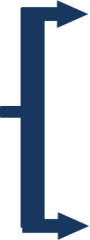 ６区Ｄ案
試案Ａ～Ｄ　共通
※大阪府から特別区へ移管される職員40人（非技能労務職30人、技能労務職10人）を含む
組織-２１
（参考）　特別区　職員数算定の詳細（非技能労務職）
組織-２２
組織-●
◆特別区の担う権限のうち中核市をベースとする部分は、実在する中核市（近隣６市）を参考に算出
◆中核市を上回る権限部分は実施する事務を個別に加味し、さらに本市の特性を踏まえた要素を反映
（単位：人）
第一区
第二区
第四区
第三区
（１）試案A（４区A案）
第3区
算　定　の　な　が　れ
①　人口10万人当たり職員数
　　　　　　（６市平均） ※
364.5
※　経営形態見直し部門、学校園等を除く職員数から算出
◆特別区の担う権限のうち中核市をベースとする部分は、実在する中核市（近隣６市）を参考に算出
◆中核市を上回る権限部分は実施する事務を個別に加味し、さらに本市の特性を踏まえた要素を反映
（単位：人）
第一区
第二区
第四区
第三区
（２）試案B（４区B案）
第3区
①　人口10万人当たり職員数
　　　　　　（６市平均） ※
算　定　の　な　が　れ
364.5
※　経営形態見直し部門、学校園等を除く職員数から算出
組織-２３
（参考）　特別区　職員数算定の詳細（非技能労務職）
組織-２４
組織-●
◆特別区の担う権限のうち中核市をベースとする部分は、実在する中核市（近隣６市）を参考に算出
◆中核市を上回る権限部分は実施する事務を個別に加味し、さらに本市の特性を踏まえた要素を反映
（単位：人）
第一区
第二区
第六区
第四区
第三区
第五区
（３）試案Ｃ（６区Ｃ案）
第3区
算　定　の　な　が　れ
①　人口10万人当たり職員数
　　　　　　（６市平均） ※
364.5
※　経営形態見直し部門、学校園等を除く職員数から算出
◆特別区の担う権限のうち中核市をベースとする部分は、実在する中核市（近隣６市）を参考に算出
◆中核市を上回る権限部分は実施する事務を個別に加味し、さらに本市の特性を踏まえた要素を反映
（単位：人）
第一区
第二区
第六区
第四区
第三区
第五区
（４）試案Ｄ（６区Ｄ案）
第3区
①　人口10万人当たり職員数
　　　　　　（６市平均） ※
364.5
算　定　の　な　が　れ
※　経営形態見直し部門、学校園等を除く職員数から算出
組織-２５